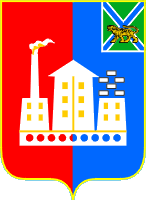 городской округ
СПАССК-ДАЛЬНИЙ
БЮДЖЕТ 
ДЛЯ 
ГРАЖДАН
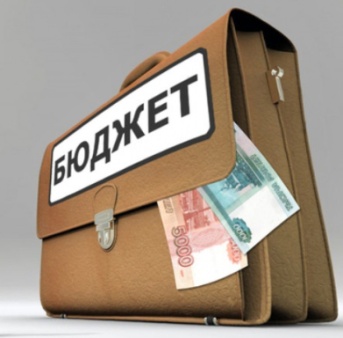 2022-2024 год
СПАССК-ДАЛЬНИЙ

город в Приморском крае РФ, краевого подчинения, центр Спасского р-на. 
Расстояние до Москвы - 9048 км, до краевого центра: по ж/д. – 231 км., 
по федеральной автомагистрали - 242 км. 
Территория -46,62 кв. км. 
Население – 39,3 тыс. чел. (2021). 
Ж.д. станция Спасск-Дальний (ОАО «РЖД») на линии Владивосток-Хабаровск.
ГЛОССАРИЙ
Бюджет – форма образования и расходования денежных средств, предназначенных для финансового обеспечения задач и функций государства и местного самоуправления.Доходы бюджета – поступающие в бюджет денежные средства, за исключением средств, являющихся в соответствии с Бюджетным кодексом Российской Федерации источниками финансирования дефицита бюджета.
Расходы бюджета – выплачиваемые из бюджета денежные средства, за исключением средств, являющихся источниками финансирования дефицита бюджета.
Дефицит бюджета – превышение расходов бюджета над его доходами.
Профицит бюджета – превышение доходов бюджета над его расходами.
Источники финансирования дефицита бюджета – денежные средства, привлекаемые в бюджет для покрытия дефицита.

Межбюджетные трансферты – средства, предоставляемые одним бюджетом бюджетной системы Российской Федерации другому бюджету бюджетной системы Российской Федерации.
Дотации – межбюджетные трансферты, предоставляемые на безвозмездной и безвозвратной основе без установления направлений.
Субсидии – межбюджетные трансферты, предоставляемые в целях софинансирования расходов на решение вопросов местного значения.
Субвенции – межбюджетные трансферты, предоставляемые в целях обеспечения исполнения отдельных государственных полномочий, переданных органам местного самоуправления.

Инициативное бюджетирование – совокупность основанных на гражданской инициативе практик по решению социально-экономических задач при непосредственном участии граждан в определении и выборе объектов расходования бюджетных средств, а также последующем контроле за реализацией проектов.
Основные направления бюджетной и налоговой политики на 2022 год 
и плановый период 2023 и 2024 годов

Бюджетная политика сохранит установленную в предыдущие годы направленность на эффективность расходования
 бюджетных средств, недопущение принятия не обеспеченных источниками финансирования расходных обязательств,
 обеспечение сбалансированности бюджета.
Основные направления реализации бюджетной политики:
приоритет бюджетных расходов определяется направлением на реализацию целей национальных и региональных  проектов;
повышение качества прогнозирования и исполнения бюджета главными администраторами доходов;
обеспечение исполнения всех условий, установленных соглашениями, заключенными с министерством финансов Приморского края;
осуществление долговой политики, позволяющей остаться на среднем уровне долговой устойчивости, с последующим выходом на высокий уровень;
запрет на увеличение численности как муниципальных служащих, так и работников муниципальных учреждений (за исключением случаев, когда увеличение численности связано с реализацией дополнительно переданных государственных полномочий, федеральных и региональных нормативных правовых актов; с введением в эксплуатацию объектов социально-культурной сферы; реализацией требований федеральных государственных образовательных стандартов);
внедрение единых федеральных стандартов внутреннего финансового контроля и внутреннего финансового аудита;
обеспечение информационной открытости бюджетного процесса;
повышение степени участия граждан в определении приоритетных направлений бюджетных расходов методами инициативного бюджетирования.
	Налоговая политика предусматривает проведение ежегодной оценки эффективности действующих налоговых льгот и ставок по местным налогам.
	Основные направления бюджетной и налоговой политики на 2022 год и плановый период 2023 и 2024 годов сохраняют направленность на достижение сбалансированности бюджета, поддержание экономической и социальной стабильности.
НЕНАЛОГОВЫЕ ДОХОДЫ                                                      2022 год
МУНИЦИПАЛЬНЫЙ ДОЛГ
Управление финансов 
Администрации городского округа Спасск-ДальнийАдрес: 692245, г. Спасск-Дальний, ул. Борисова, 17 
	Телефон: (42352) 244-89  e-mail: fin520@findept.primorsky.ru 
Сведения о бюджете городского округа Спасск-Дальнийпредставлены на сайте: www.spasskd.ru